16 Step Analog/Digital Synthesizer
Team #1
Justin Sconza and Kyle Vondrak
TA: Eric Clark
Sponsor: Skot Wiedmann
Introduction
Low cost, easy to play instrument
Combines both a synthesizer and a step sequencer into an easy to use package
Intended for hobbyists, or those just becoming interested in music synthesis
Objectives
User control of tempo via keypad
Easily adjustable voltage control for synthesizer
Ability to be used in any location that standard wall outlets are available
Block Diagram
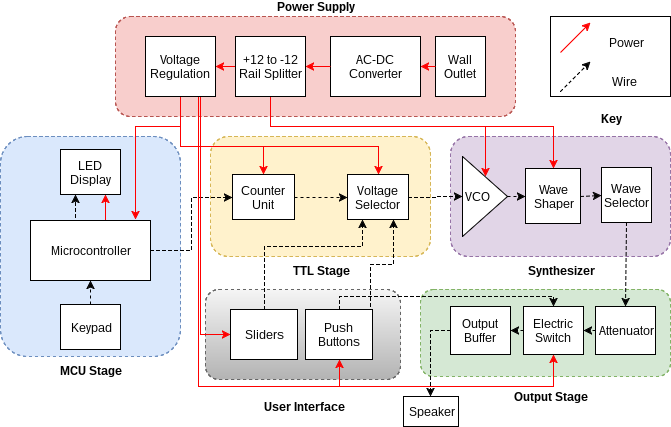 VCO - Control and Octave/Volt
Aiming for one octave/volt

Coarse and fine tuning adjustable trimpots

Octave/volt adjustable trimpot for fine tuning

1% resistors used for best accuracy
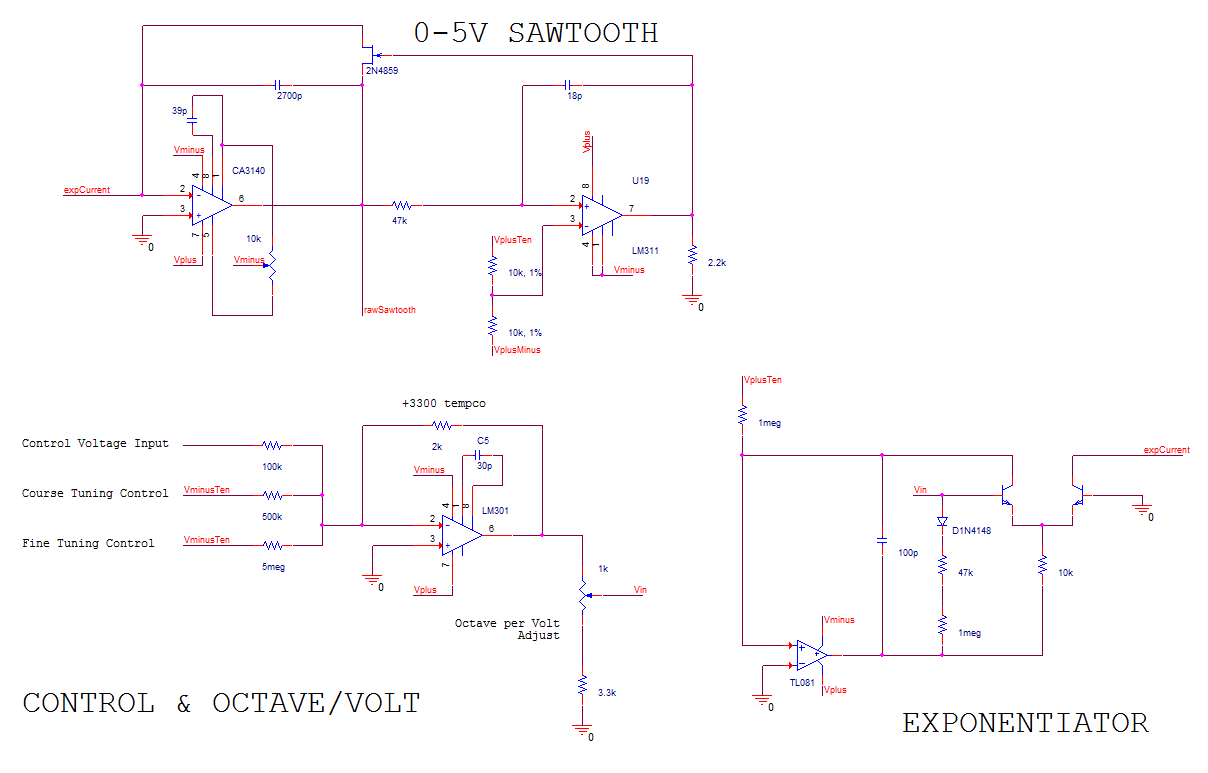 VCO - Exponentiator
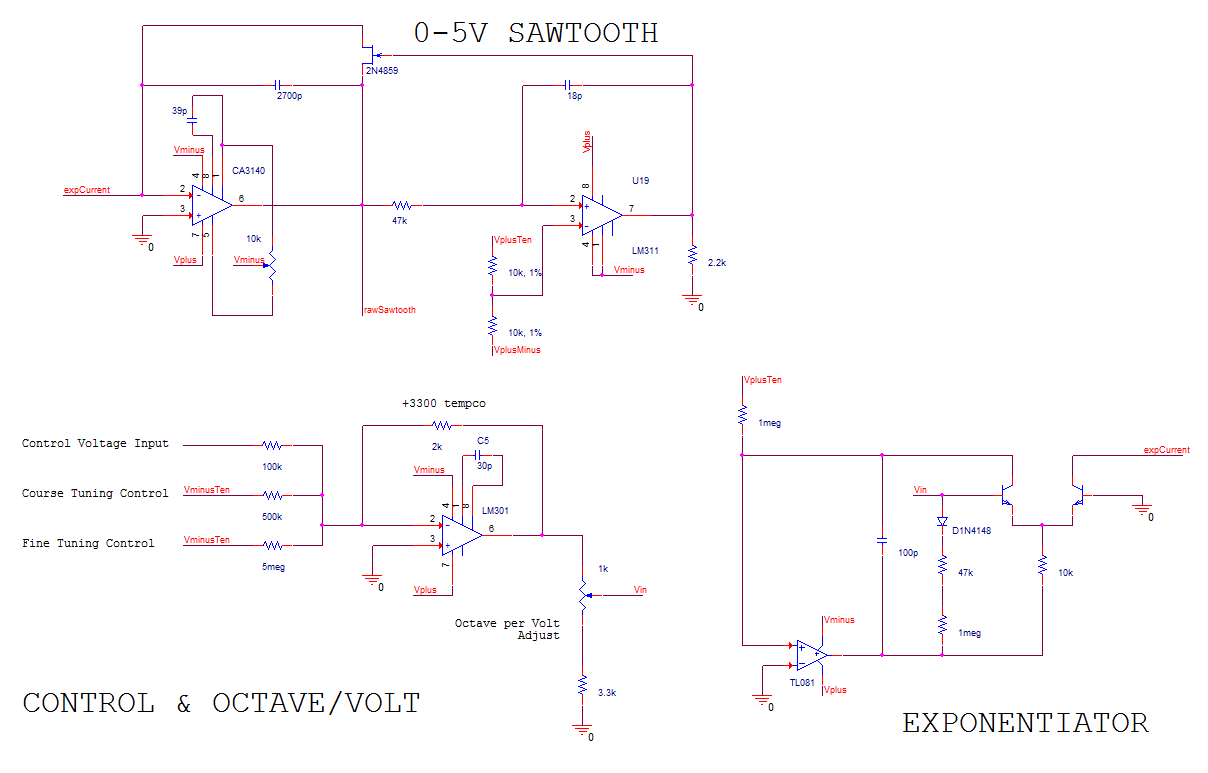 Dual Pair must be perfectly matched
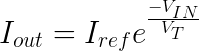 VCO - Oscillator
Fast comparator to make reset time as small as possible

Ultra-high impedance integrator

JFET has high pinch-off and low on resistance
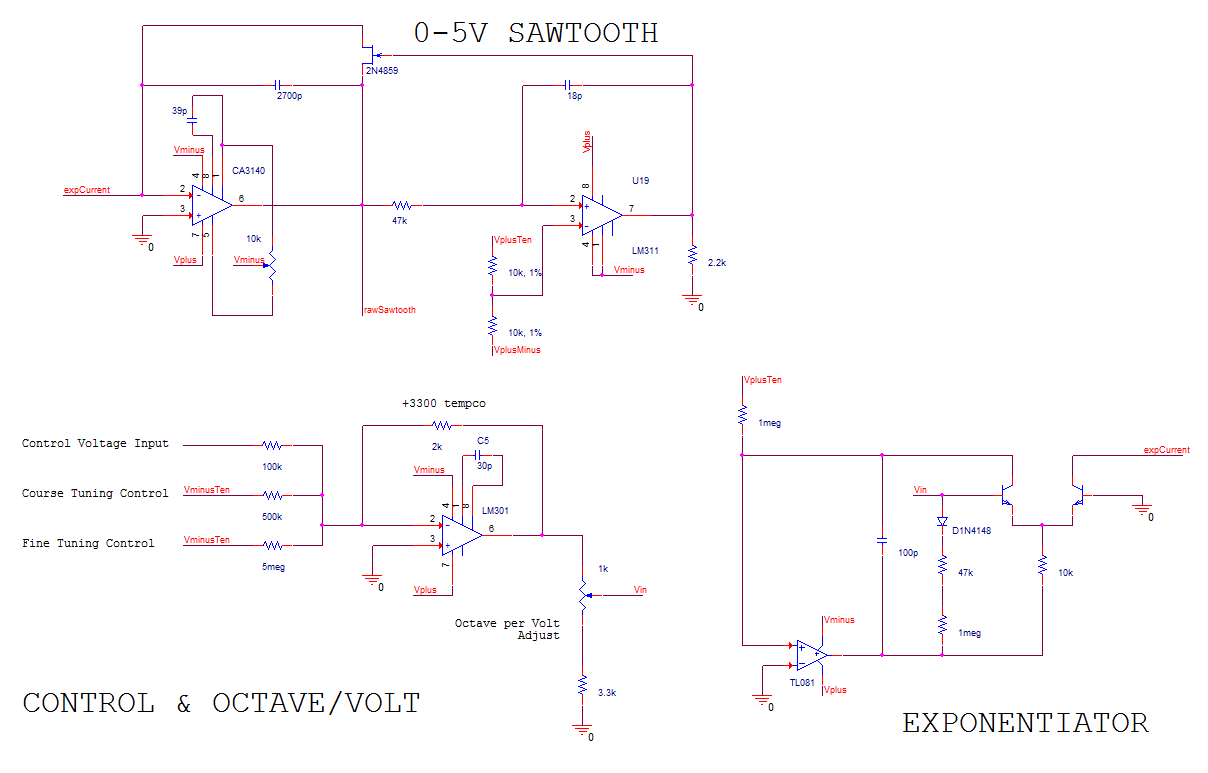 Waveshaper - Sawtooth
Amplifies Raw Sawtooth to 20 Vp-p
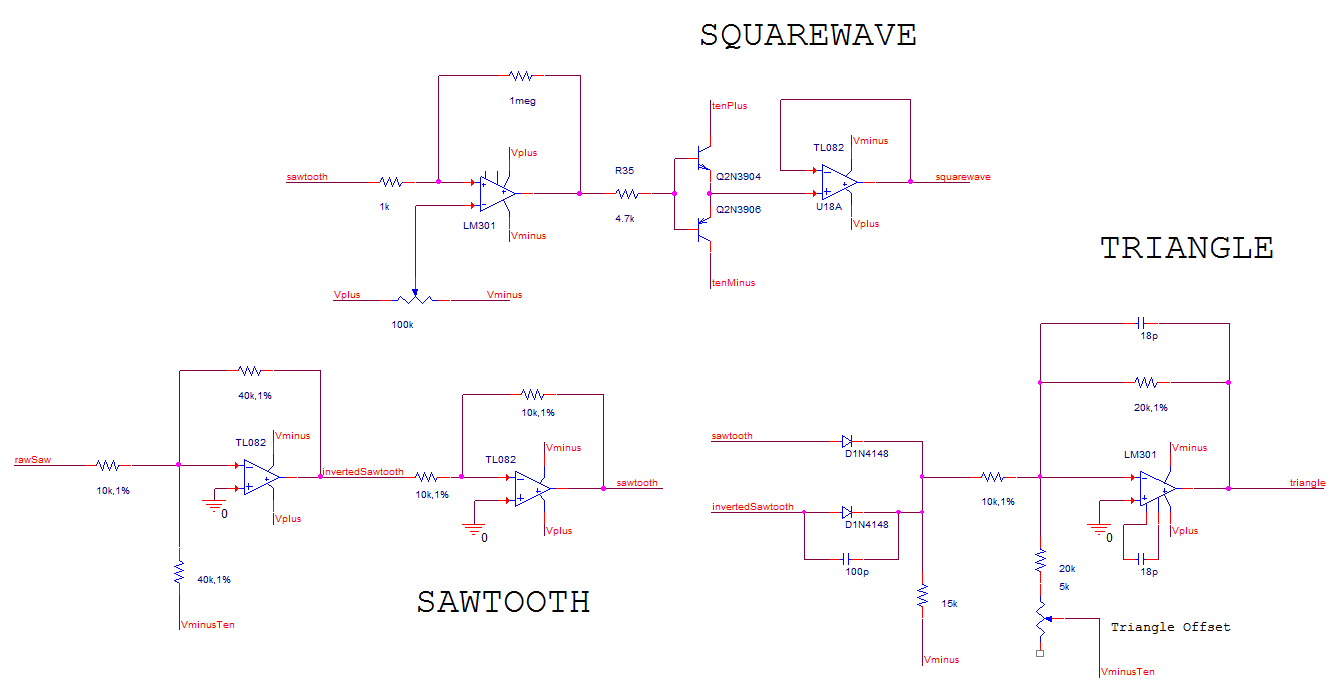 Waveshaper - Square
Slams Raw Sawtooth to +10 V or -10 V
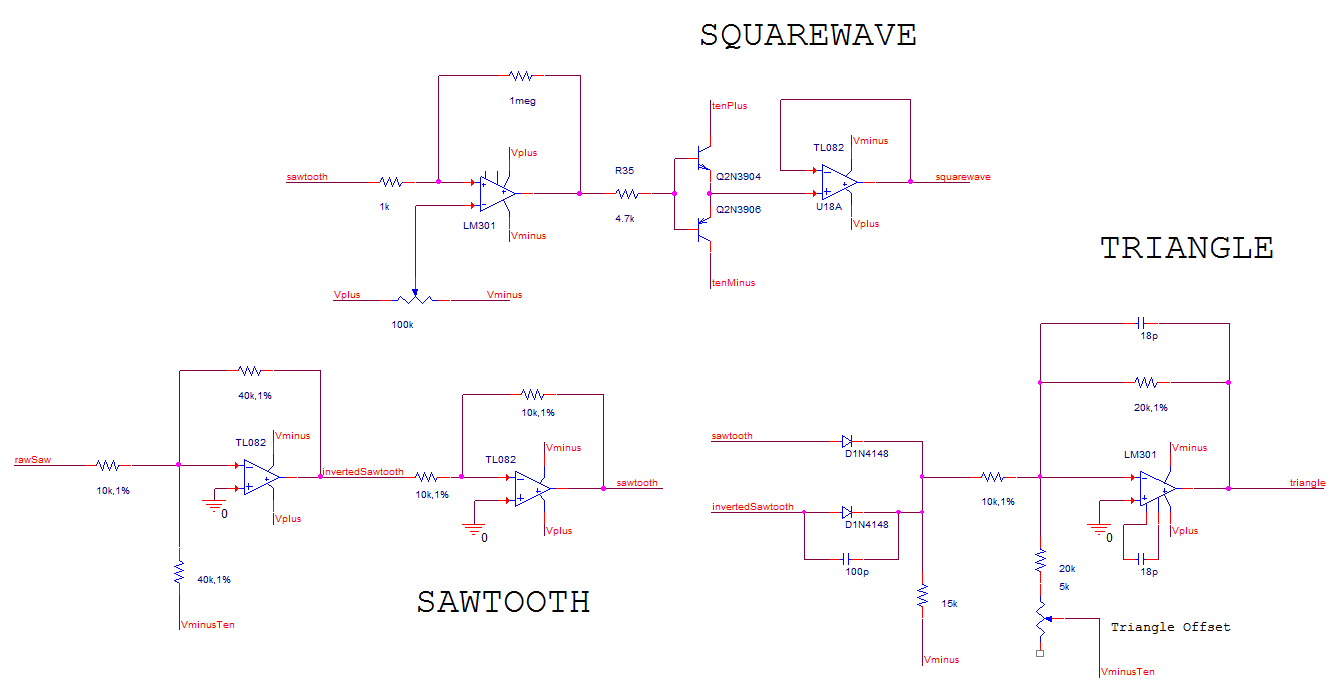 Waveshaper - Triangle
Diodes add together Sawtooth and Inverted Sawtooth
Inverts and amplifies output to 20 Vp-p
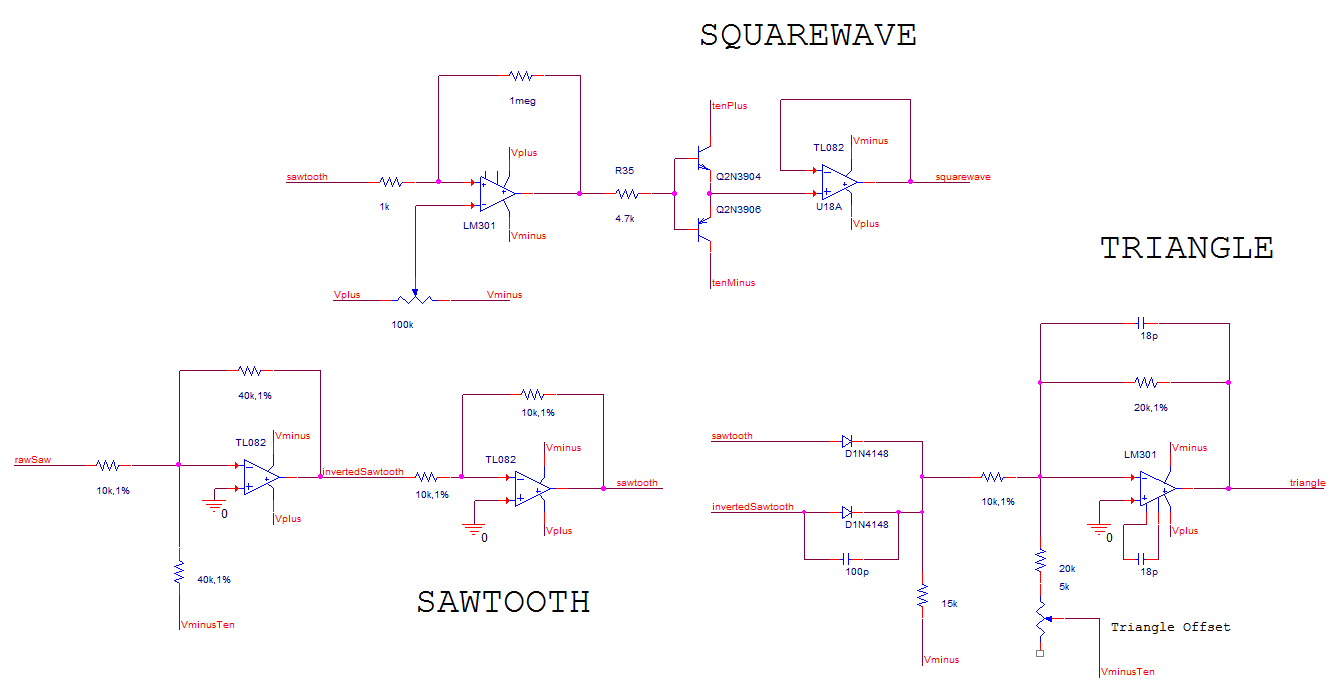 Verification
Reset time of sawtooth less than 1% of total period.
Trapezoidal Component of Square less than 1% of total period
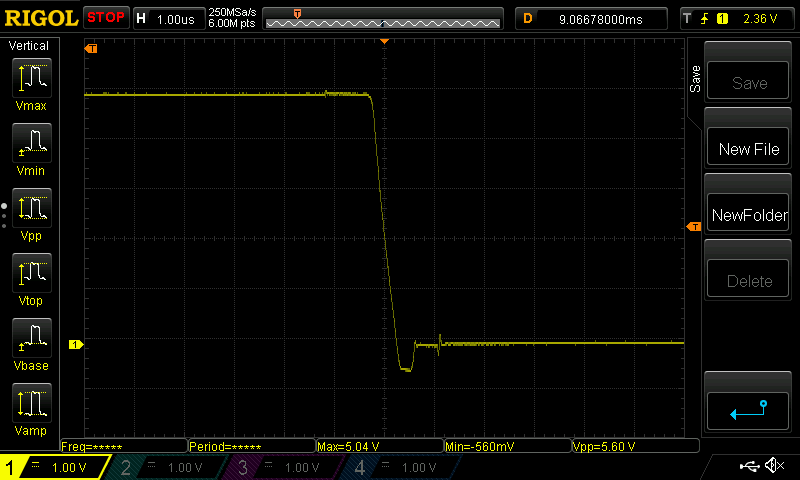 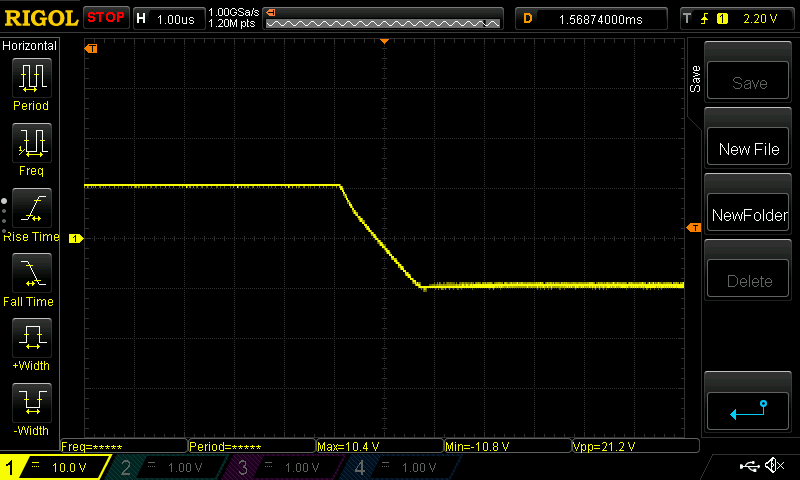 Sawtooth Reset Time
Square Trapezoidal Time
Verification - Waveshaper
Peak to Peak is within 10% of 20 V
Frequency = 60 Hz * 2Control Volts
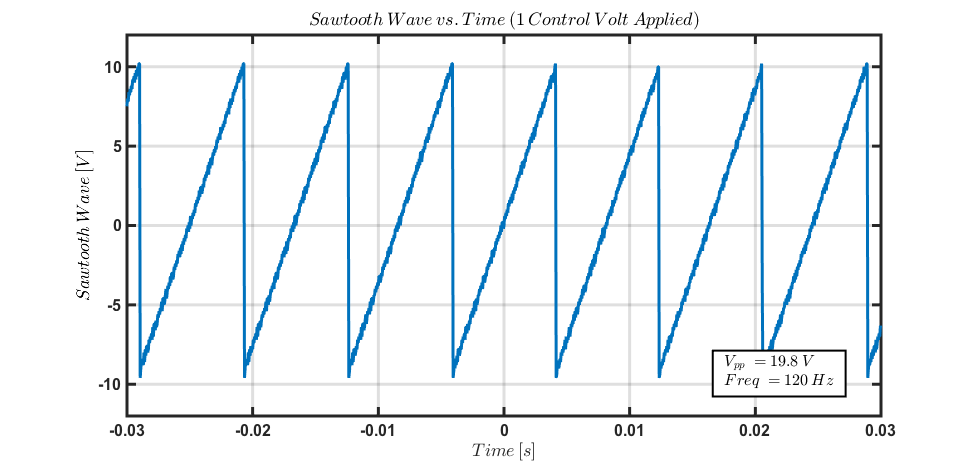 Verification - Waveshaper
Peak to Peak is within 10% of 20 V
Frequency = 60 Hz * 2Control Volts
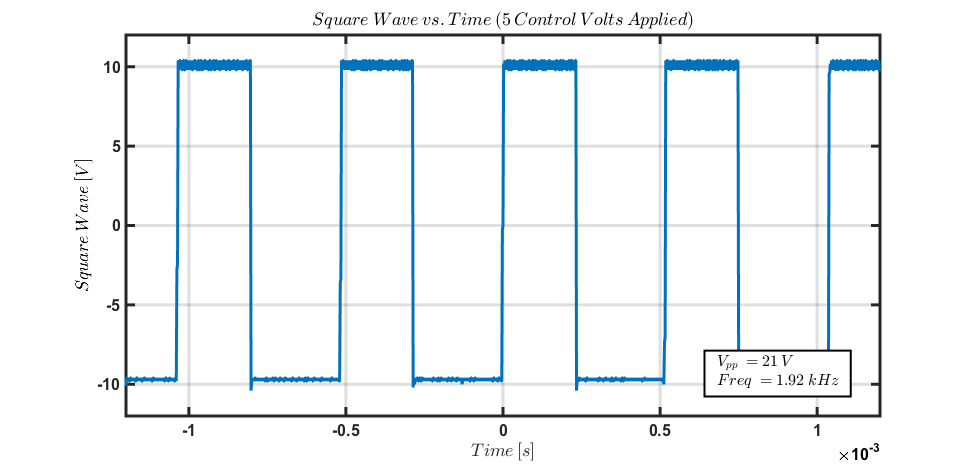 Verification - Waveshaper
Peak to Peak is within 10% of 20 V
Frequency = 60 Hz * 2Control Volts
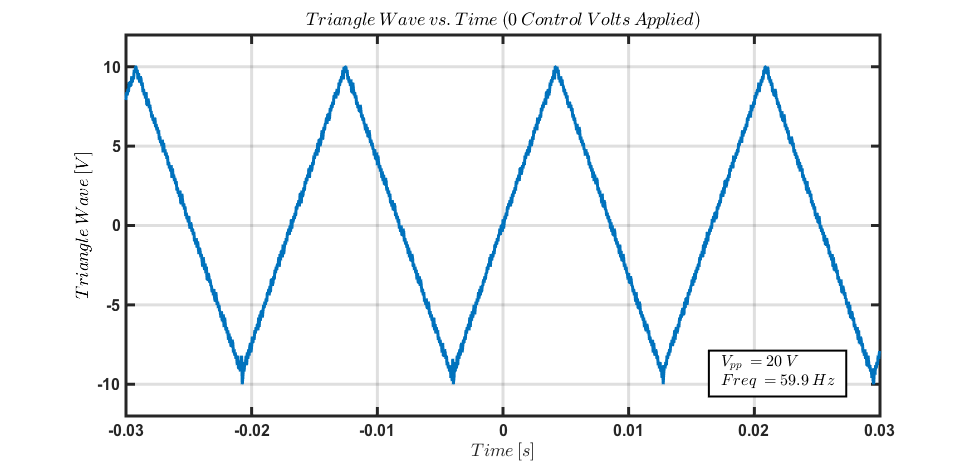 Block Diagram - TTL Stage
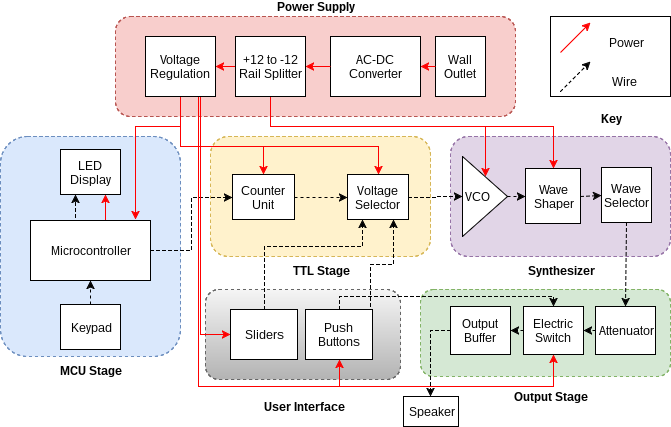 TTL Stage
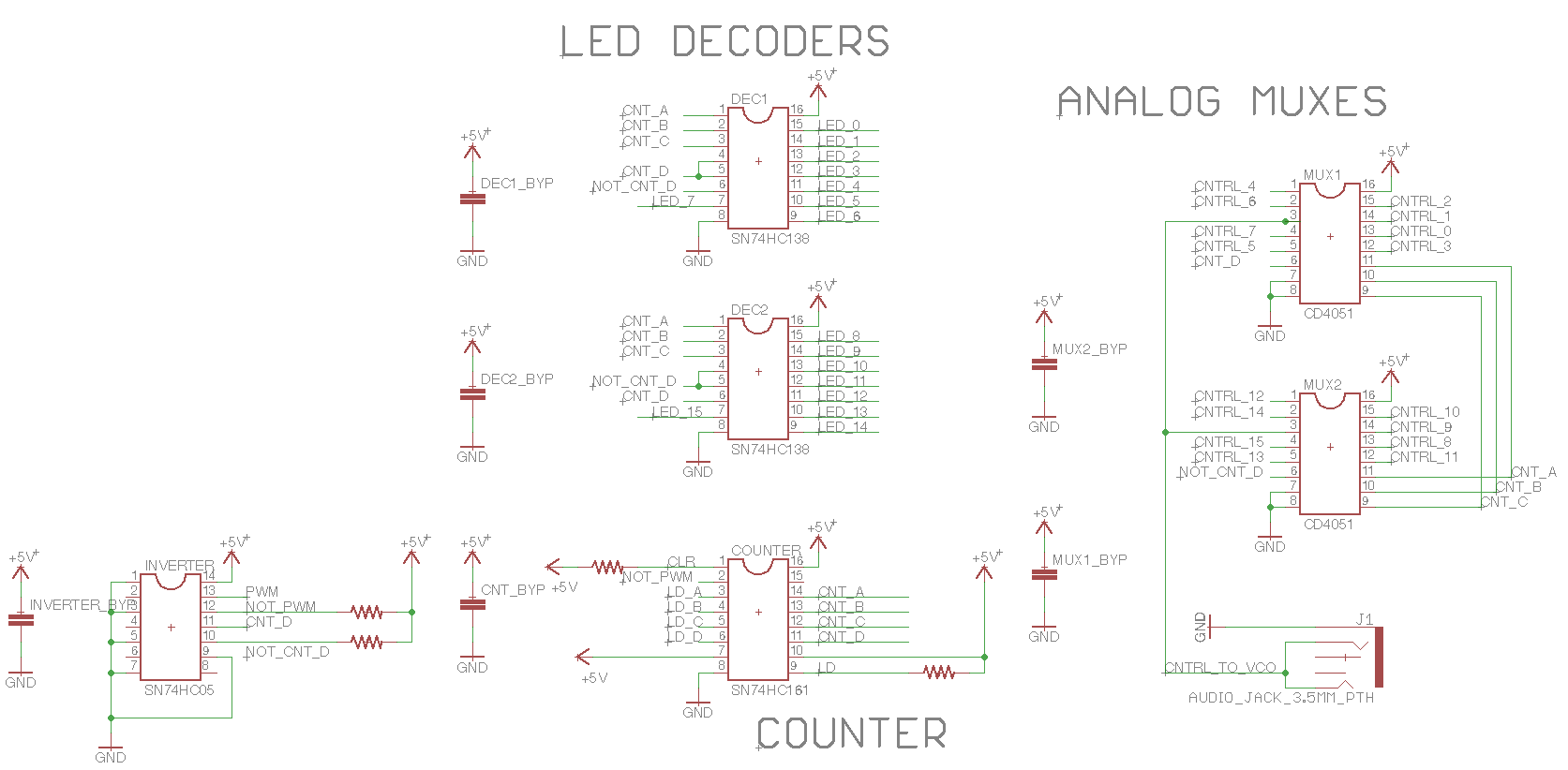 Counter driven by PWM output from MCU stage

Control Voltage set by potentiometers
TTL - Priority Encoders
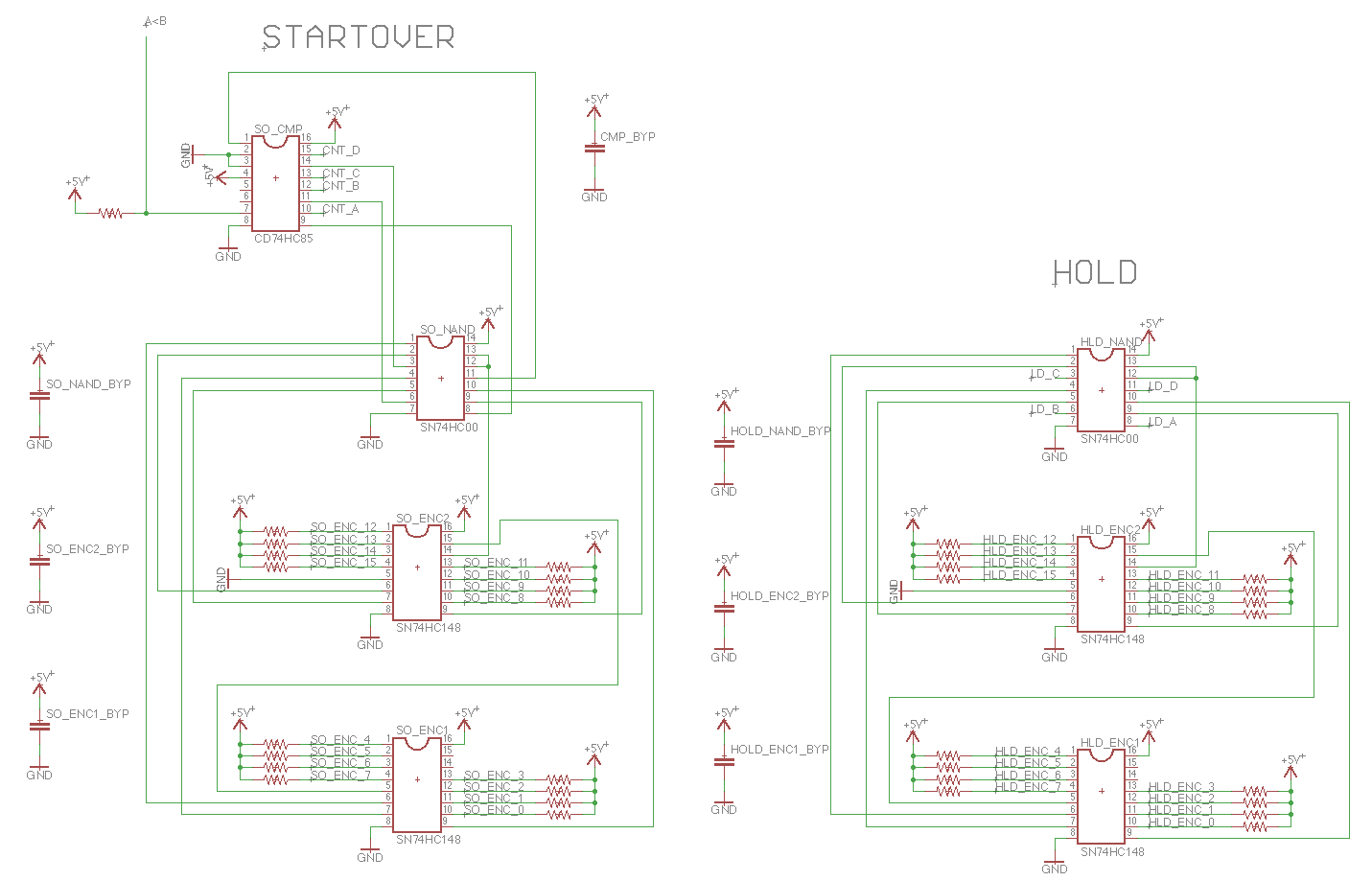 Verifications
Pushbuttons perform task in less than 50 ms
Voltage range of sliders is 0.005 to 5.01 V
0.1% error on the lower limit
0.2% error on the upper limit
Block Diagram - MCU Stage
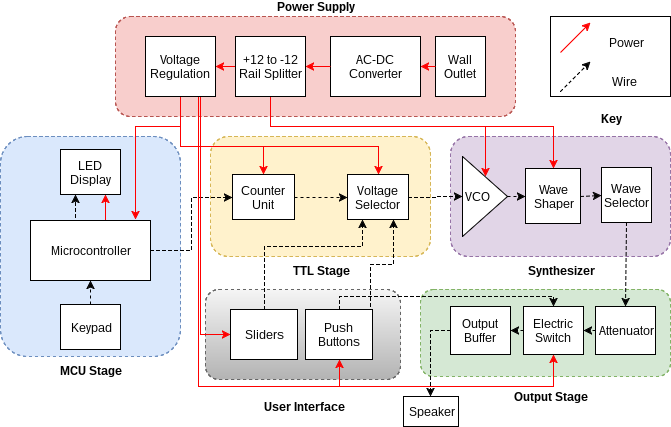 MCU Stage
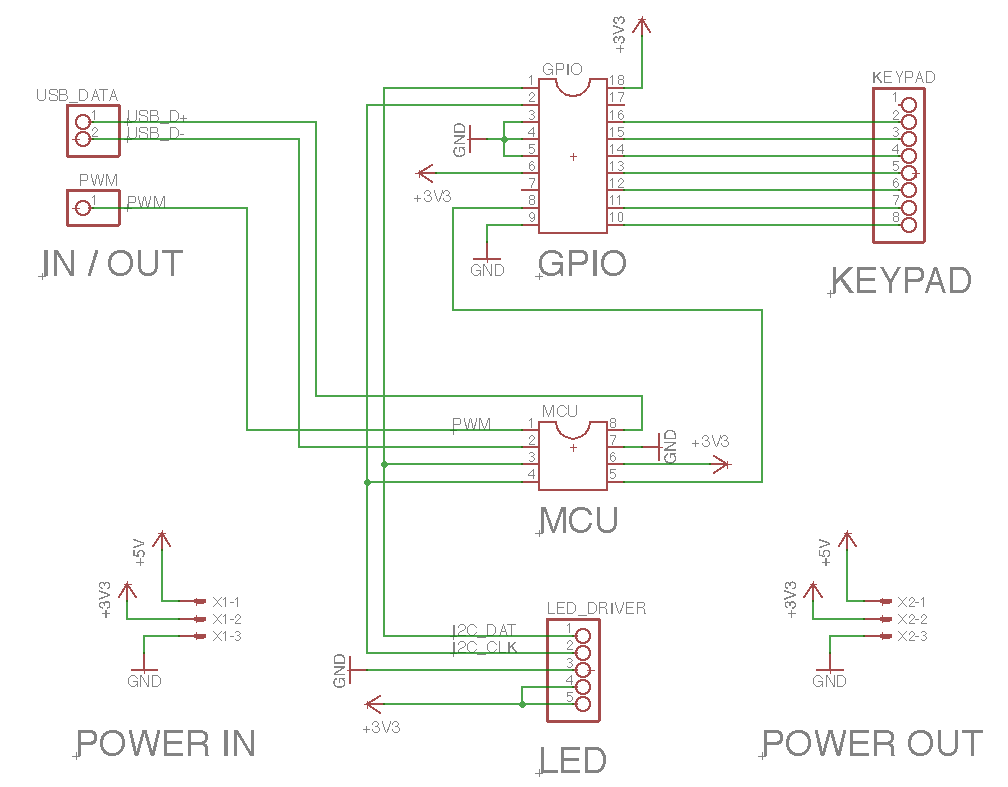 Software
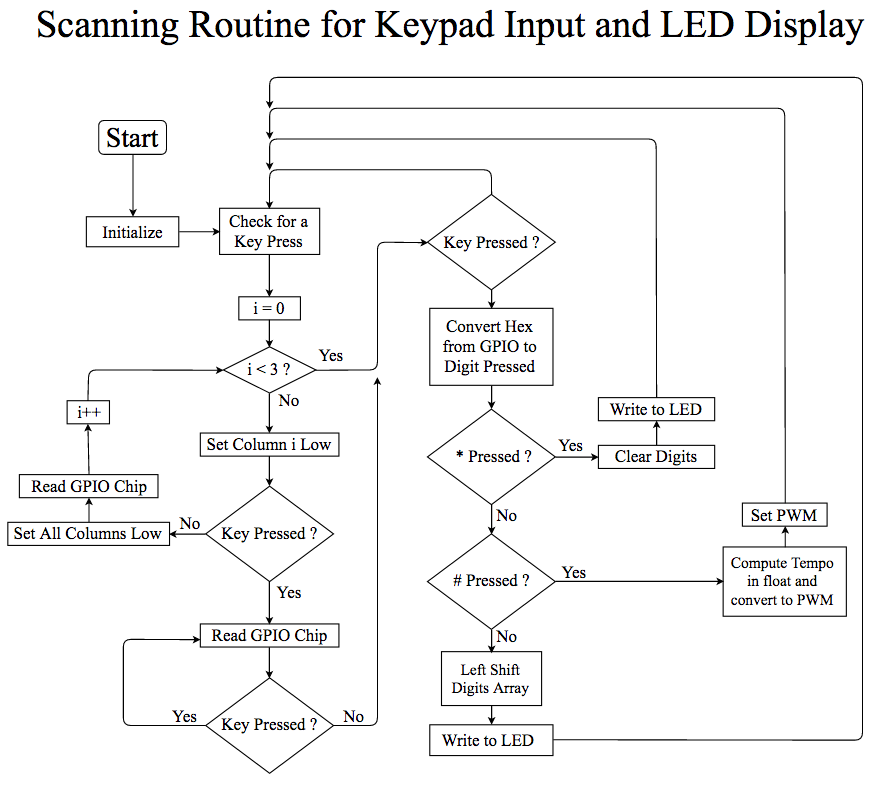 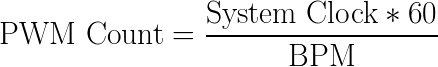 Verifications
Keypad works and correctly displays BPM value
Goal was to keep output BPM within 1% of input value
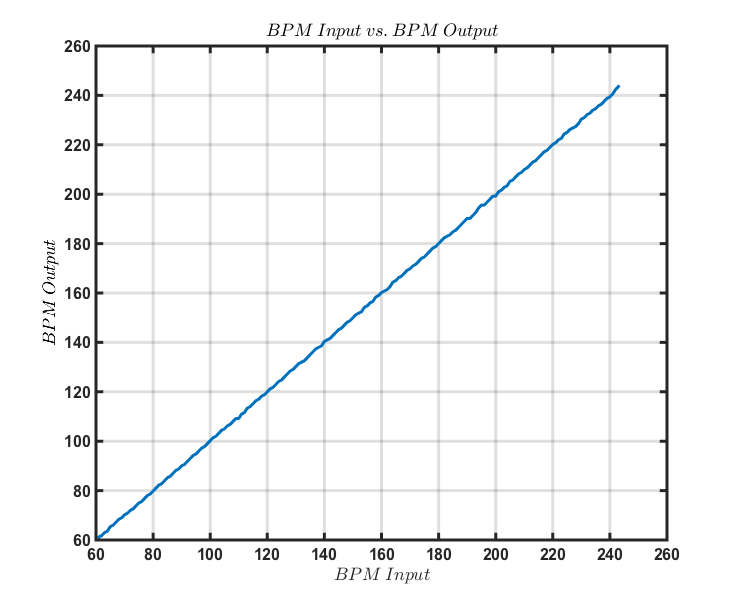 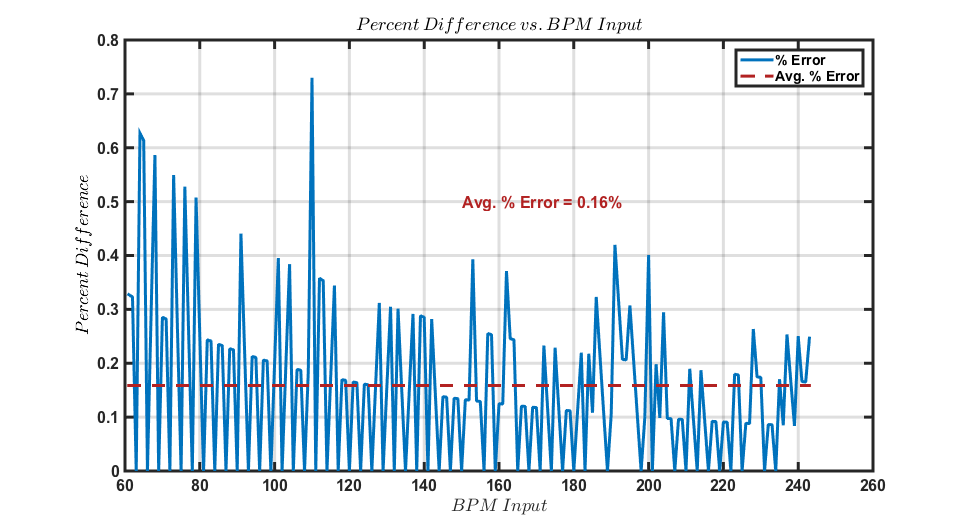 Block Diagram - Power Supply
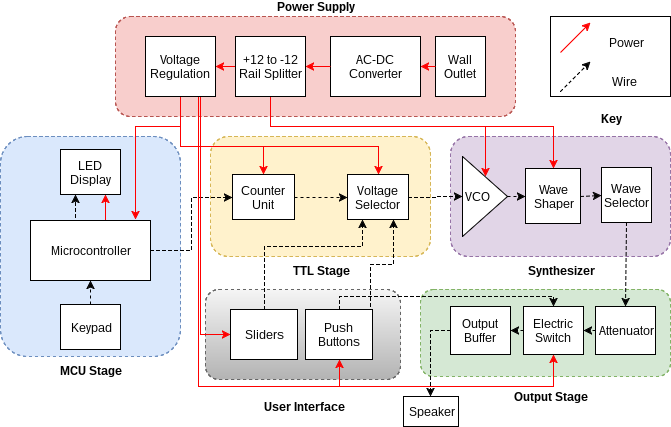 Power Supply - Analog Supply
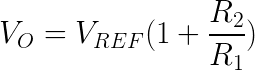 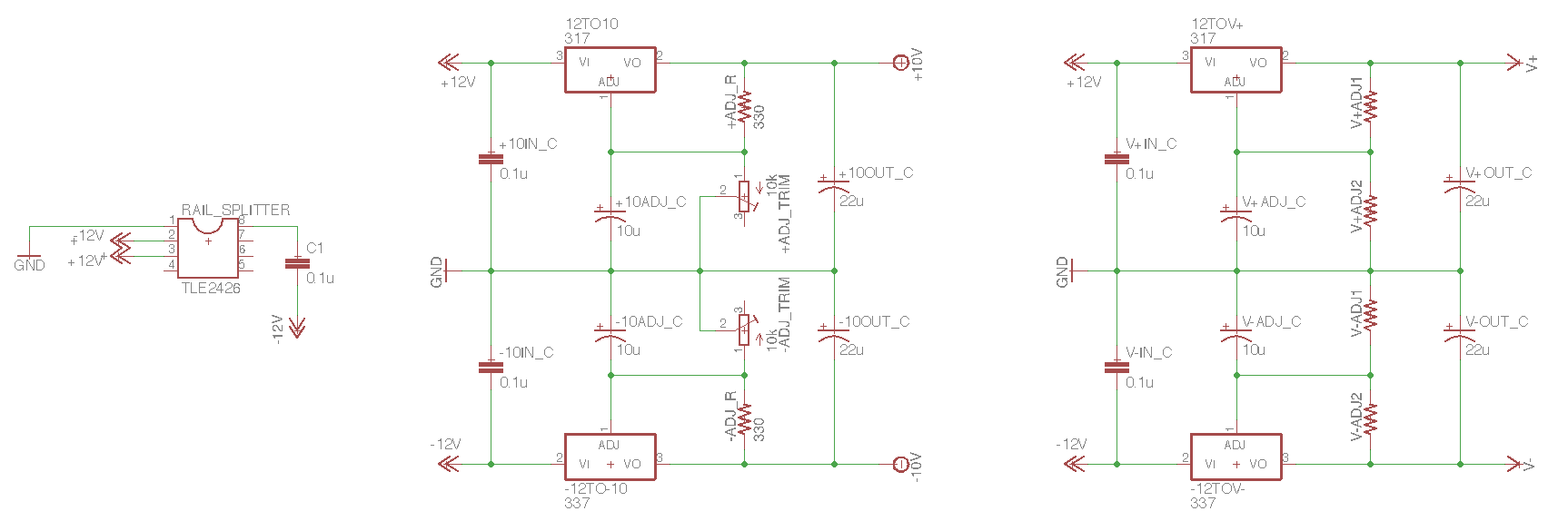 VCO Power Inputs
Bipolar Voltage for Electric Switch
Power Supply - Digital Supply
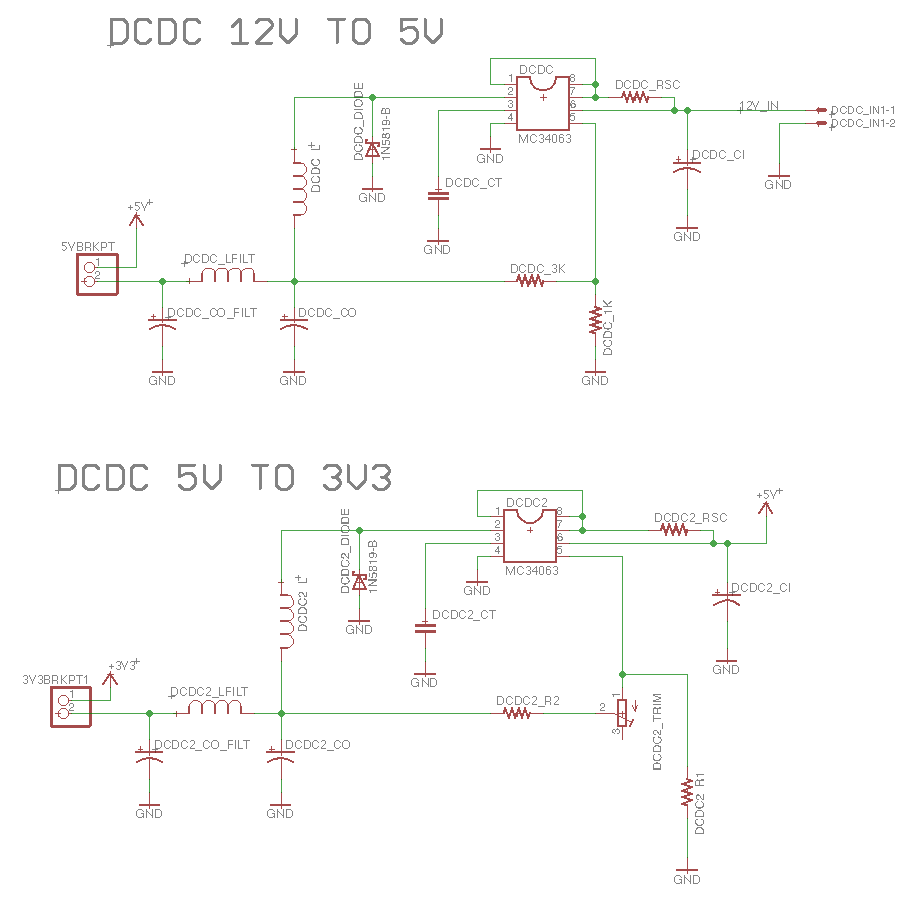 Fixing the Current Problem
Large current when LED display was switching caused sharktooth dips in MCU voltage
Fixed by switching to DC-DC converters for better isolation
Eliminated the voltage sag
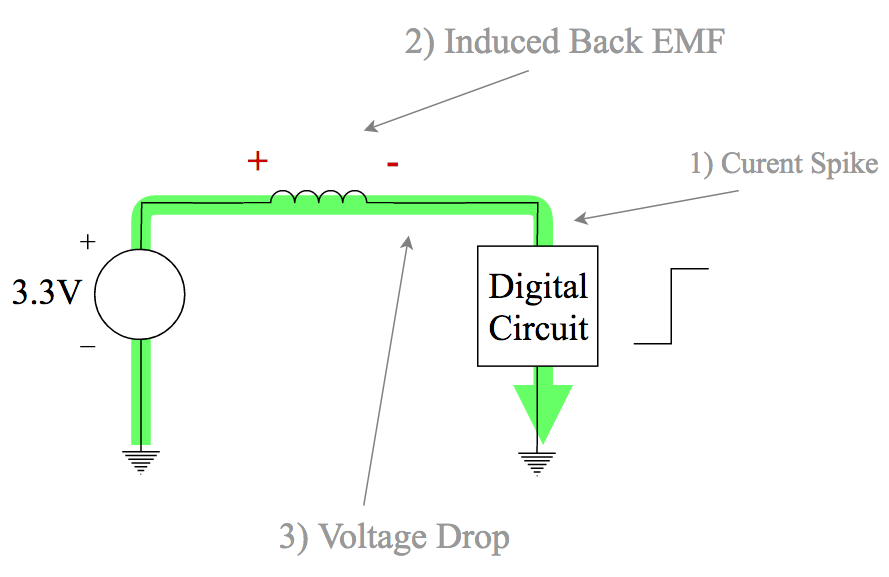 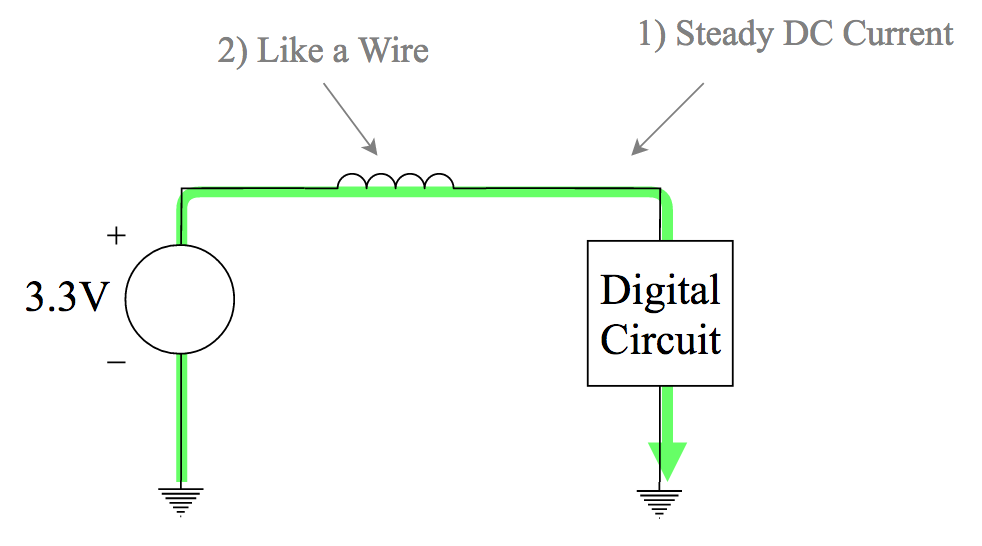 Verifications
+10 V Regulator measured at +10.01 V
-10 V Regulator measured at -10.00 V
+5 V DC-DC Step-down converter measured at +5.01 V
+3.3 V DC-DC Step-down converter measured at +3.300 V
Block Diagram - Output and UI
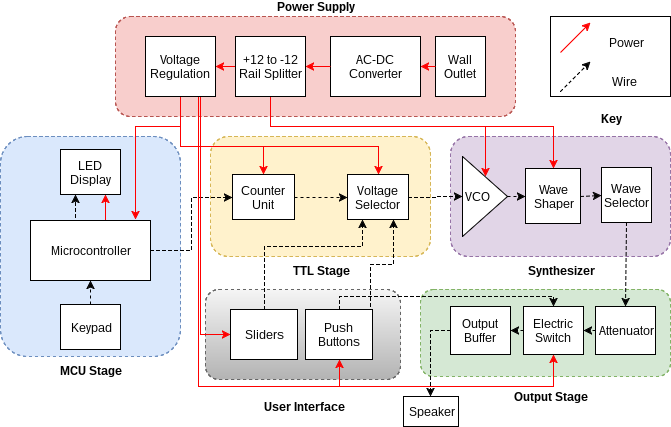 Output Stage
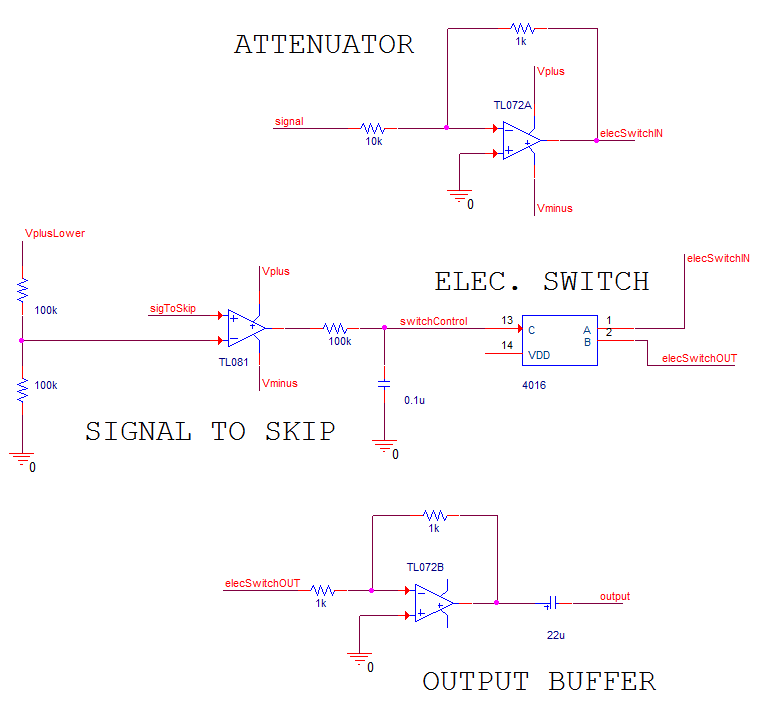 User Interface
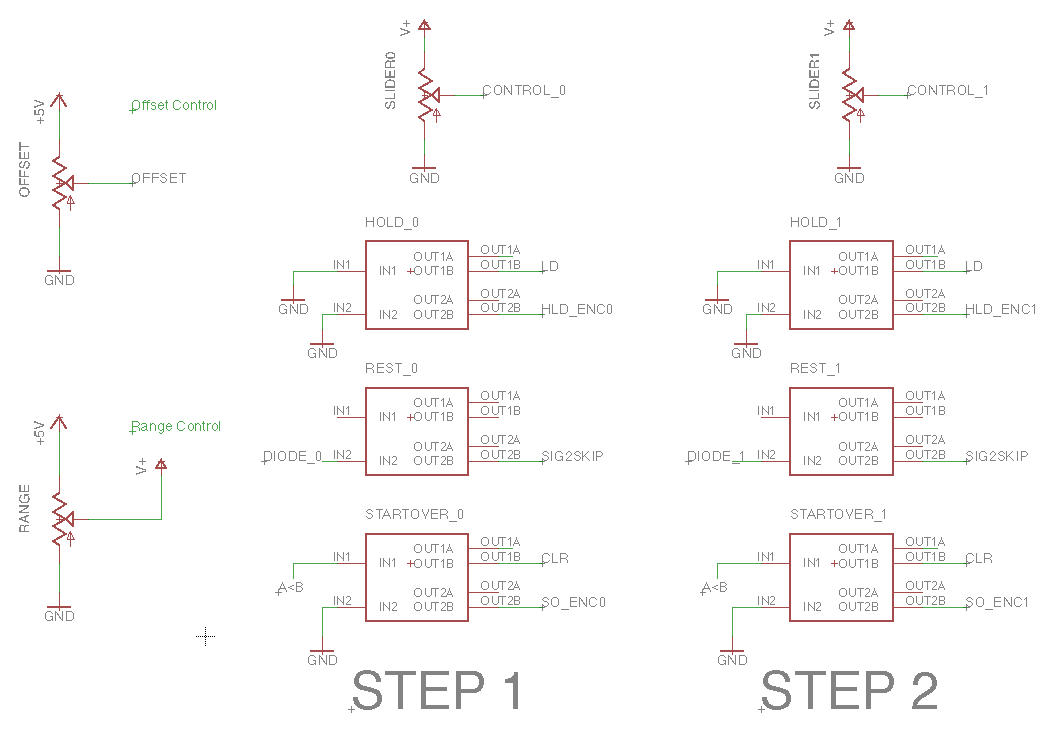 First version of UI board was found to contain errors

Two 8 step UI boards were then designed and chained together to form 16 steps
User Interface - Uncertainties
Buttons found to be broken on final board
Caused by desoldering from previous version of UI board
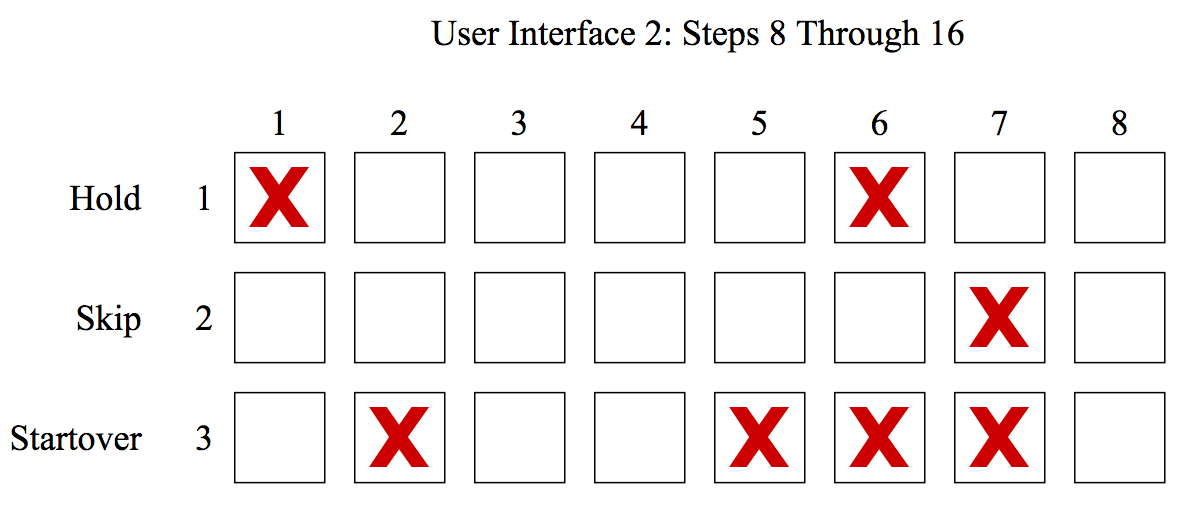 Future Work
Create visually appealing enclosure, and to reduce the number of wires (Ribbon cables)
Adding extra features such as voltage controlled filters (VCF) and additional waveshapes
Using CPLDs to replace the TTL logic ICs
Conclusion
Successful in achieving all design goals
BPM tempo can be easily input and a corresponding PWM wave is generated
Control Voltage levels, offset and range easily adjustable on the UI board
User is able to skip, hold and start over via pushbuttons
Three distinct waveshapes were successfully generated
Power supply is robust and portable
Questions?
Thank You!